INF 5860 Machine learning for image classification
Lecture 5 : Introduction to TensorFlow
Tollef Jahren
February 14, 2018
OUTLINE
Deep learning frameworks
TensorFlow 
TensorFlow graphs
TensorFlow session
TensorFlow constants
TensorFlow variables
TensorFlow feeding data to the graph
Tensorboard
TensorFlow save/restore models
TensorFlow example
3
ABOUT TODAY
You will get an introduction to one of the most widely used deep learning frameworks
The goal is for you to be familiar with TensorFlow’s computational graph
Understand how to use basic tensors and operator

TensorFlow version: 1.4
Python: 3.6
14.2.2018
INF 5860
4
Readings
https://www.tensorflow.org/
https://web.stanford.edu/class/cs20si/2017/syllabus.html [lecture notes/slides 1-5]
https://www.youtube.com/channel/UCMq6IdbXar_KtYixMS_wHcQ/videos
14.2.2018
INF 5860
5
Progress
Deep learning frameworks
TensorFlow 
TensorFlow graphs
TensorFlow session
TensorFlow constants
TensorFlow variables
TensorFlow feeding data to the graph
Tensorboard
TensorFlow save/restore models
TensorFlow example
INF 5860
6
14.2.2018
Popularity
14.2.2018
INF 5860
7
Why do we need Deep learning frameworks?
Speed:
Fast GPU/CPU implementation of matrix multiplication, convolutions and backpropagation

Automatic differentiations:
Pre-implementation of the most common functions and it’s gradients.

Reuse:
Easy to reuse other people’s models 

Less error prone:
The more code you write yourself, the more errors
14.2.2018
INF 5860
8
Deep learning frameworks
Deep learning frameworks does a lot of the complicated computation, remember last week….
14.2.2018
INF 5860
9
Progress
Deep learning frameworks
TensorFlow 
TensorFlow graphs
TensorFlow session
TensorFlow constants
TensorFlow variables
TensorFlow feeding data to the graph
Tensorboard
TensorFlow Save/restore models
TensorFlow example
14.2.2018
INF 5860
10
Why TensorFlow
Python API
Can use CPU, GPU
Supports many platforms:
Raspberry Pi, Android, Windows, iOS, Linux


Companies using TensorFlow:
Nvidia, Uber, ebay, snapchat, google, Airbnb, twitter and many more
14.2.2018
INF 5860
11
Progress
Deep learning frameworks
TensorFlow 
TensorFlow graphs
TensorFlow session
TensorFlow constants
TensorFlow variables
TensorFlow feeding data to the graph
Tensorboard
TensorFlow Save/restore models
TensorFlow example
14.2.2018
INF 5860
12
What is a computational graph?
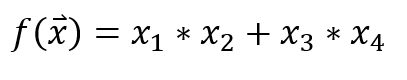 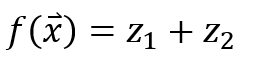 14.2.2018
INF 5860
13
Forward propagation
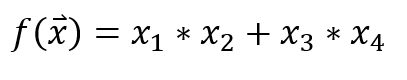 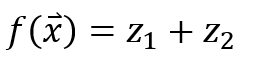 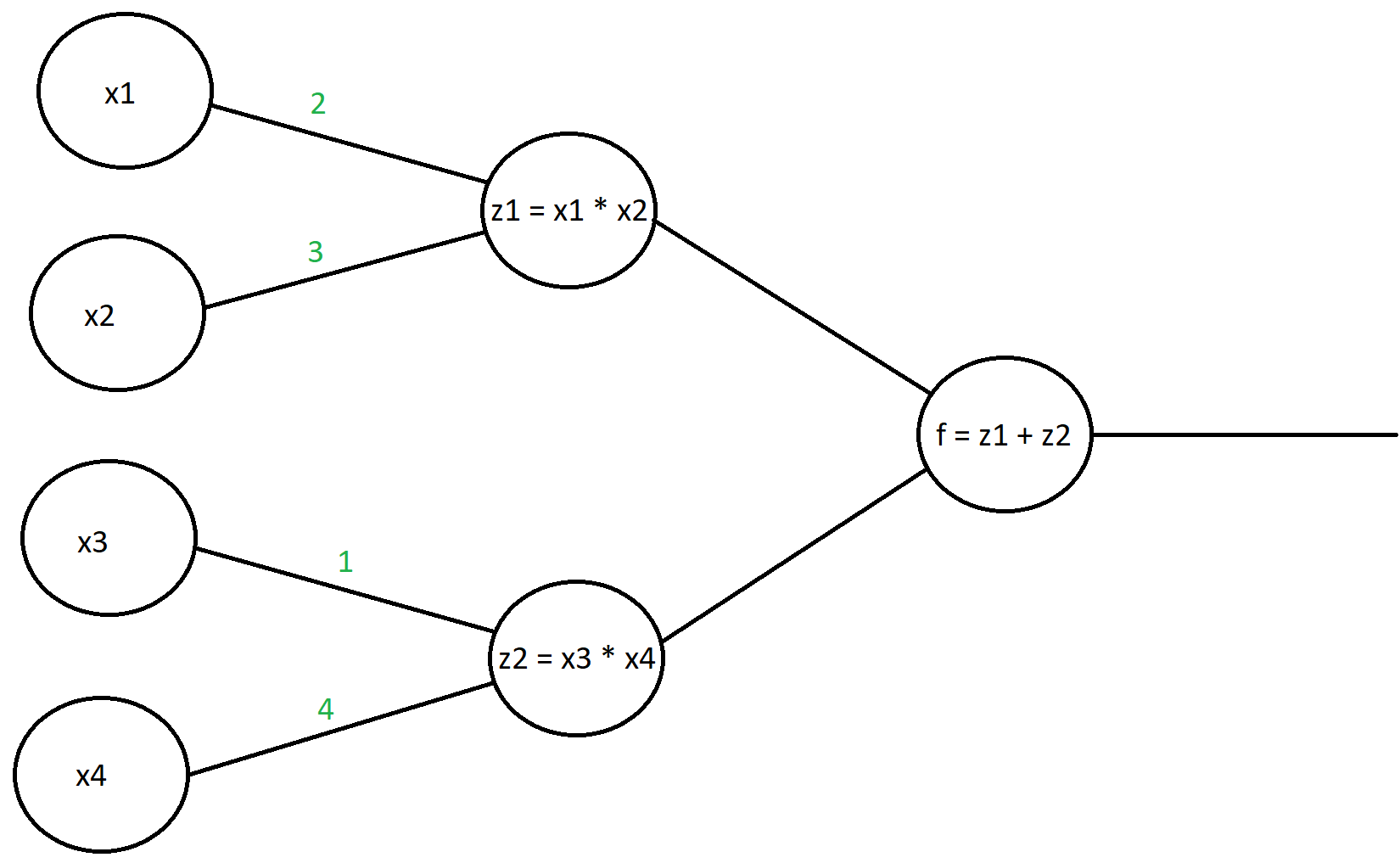 14.2.2018
INF 5860
14
Forward propagation
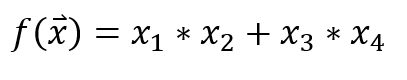 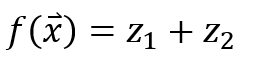 14.2.2018
INF 5860
15
Forward propagation
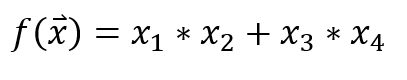 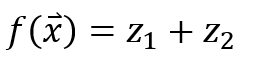 14.2.2018
INF 5860
16
Backward propagation
What if we want to get the derivative of f with respect to the different x values?
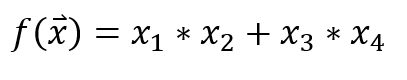 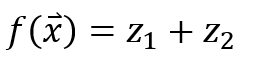 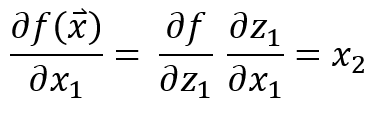 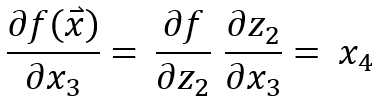 14.2.2018
INF 5860
17
Backward propagation
Lets take the derivative of f with respect to x1
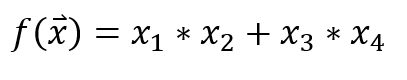 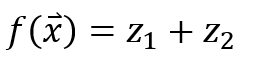 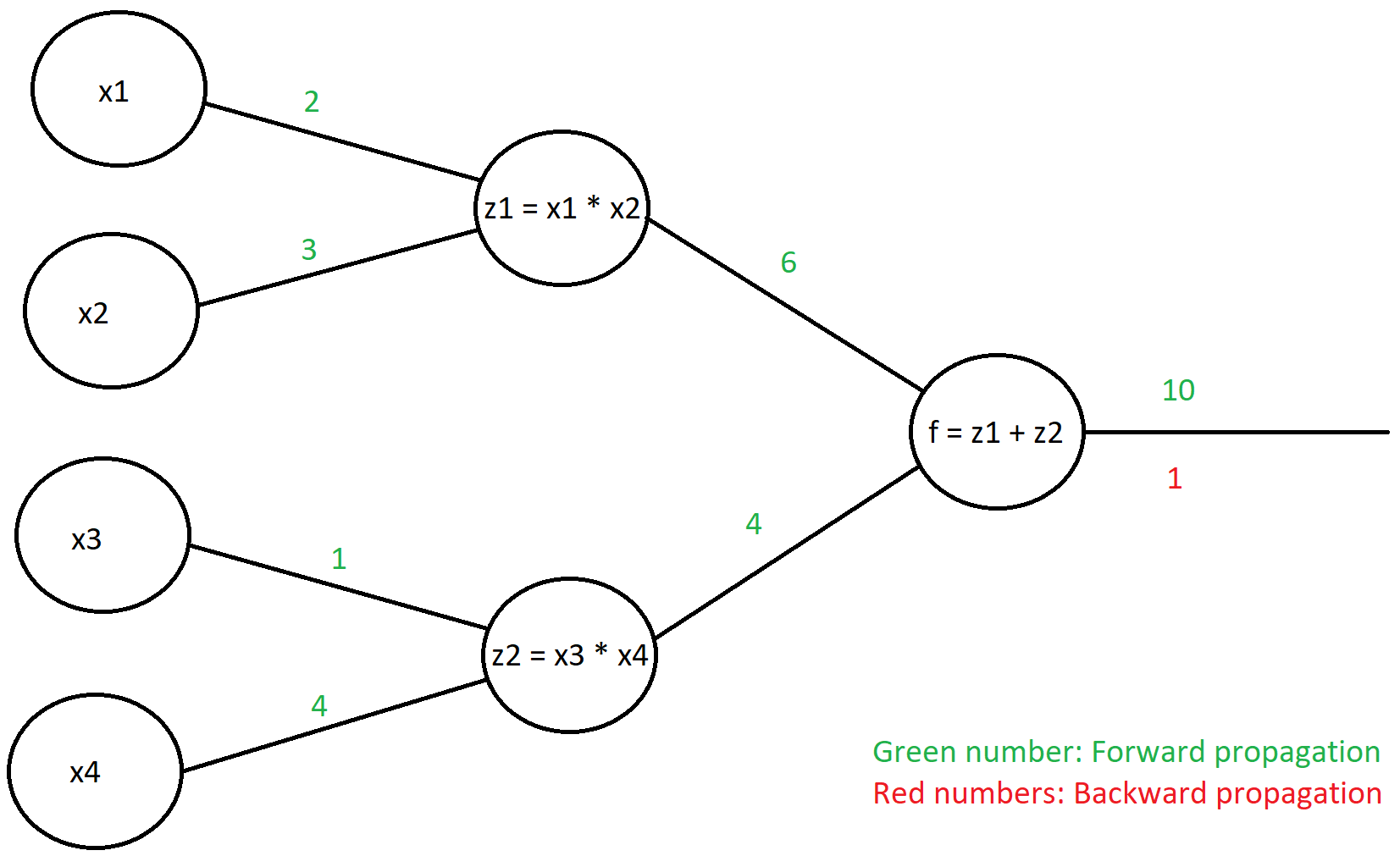 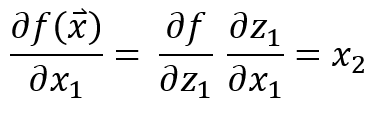 14.2.2018
INF 5860
18
Backward propagation
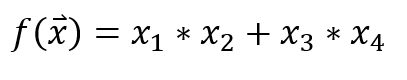 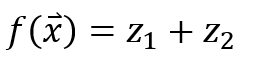 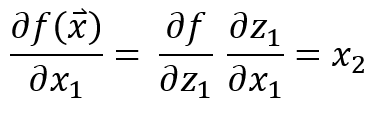 14.2.2018
INF 5860
19
Backward propagation
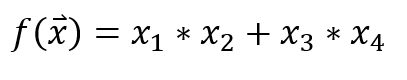 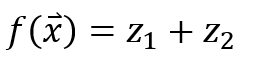 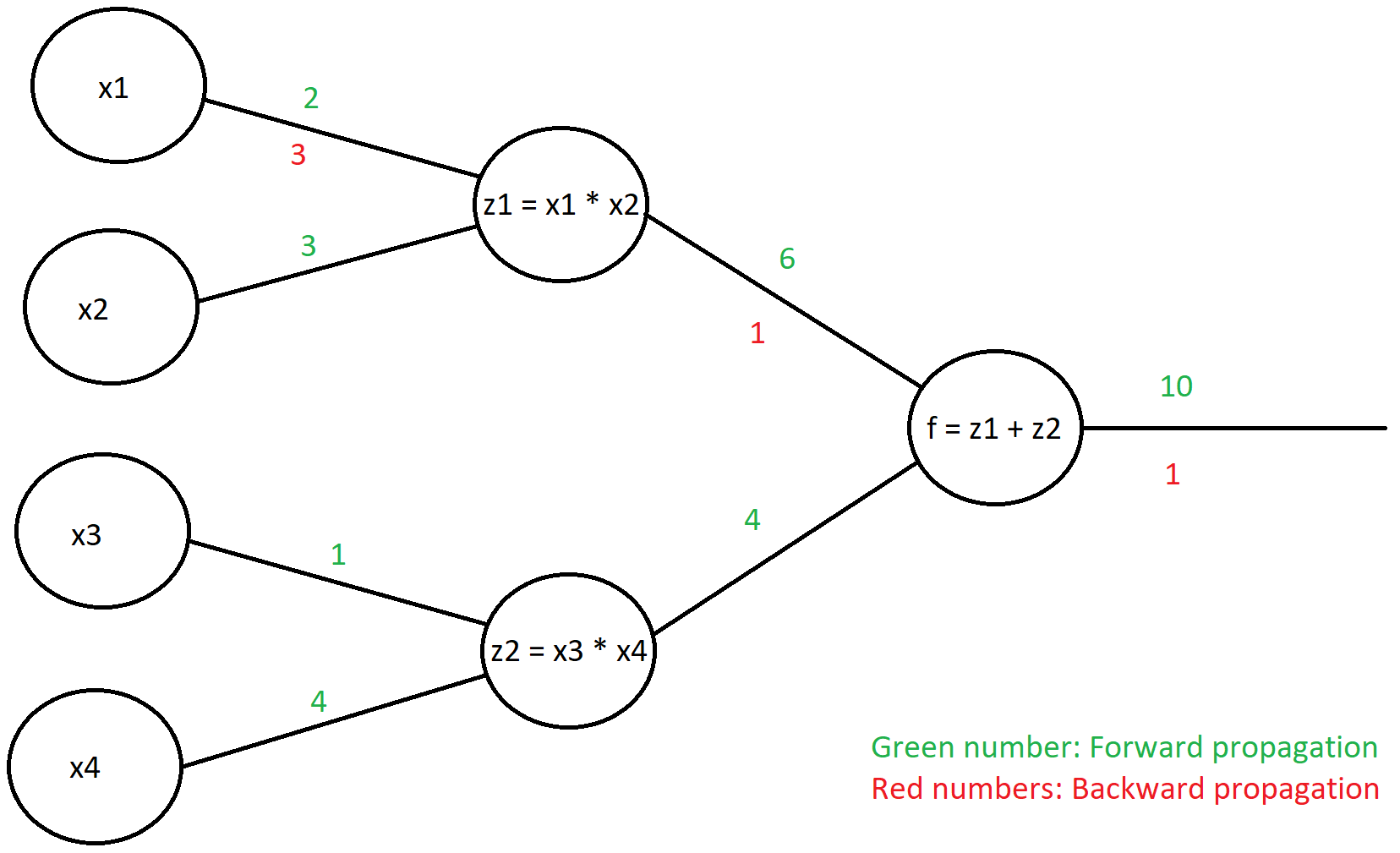 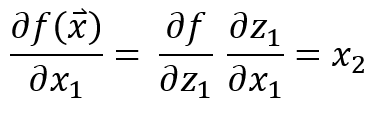 14.2.2018
INF 5860
20
Backward propagation
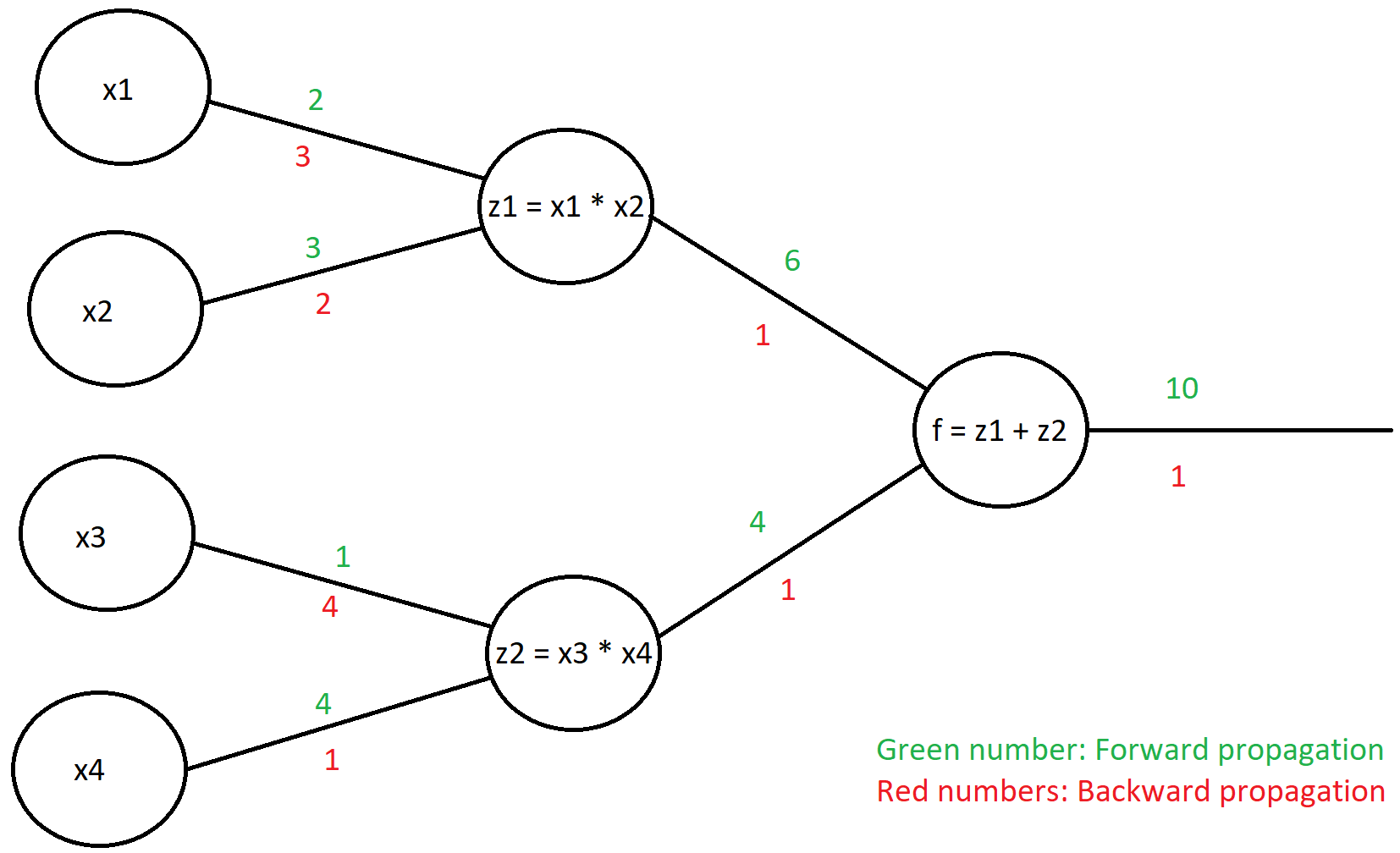 14.2.2018
INF 5860
21
TensorFlow: Computational graph
You need to define the computational graph before you can use it.
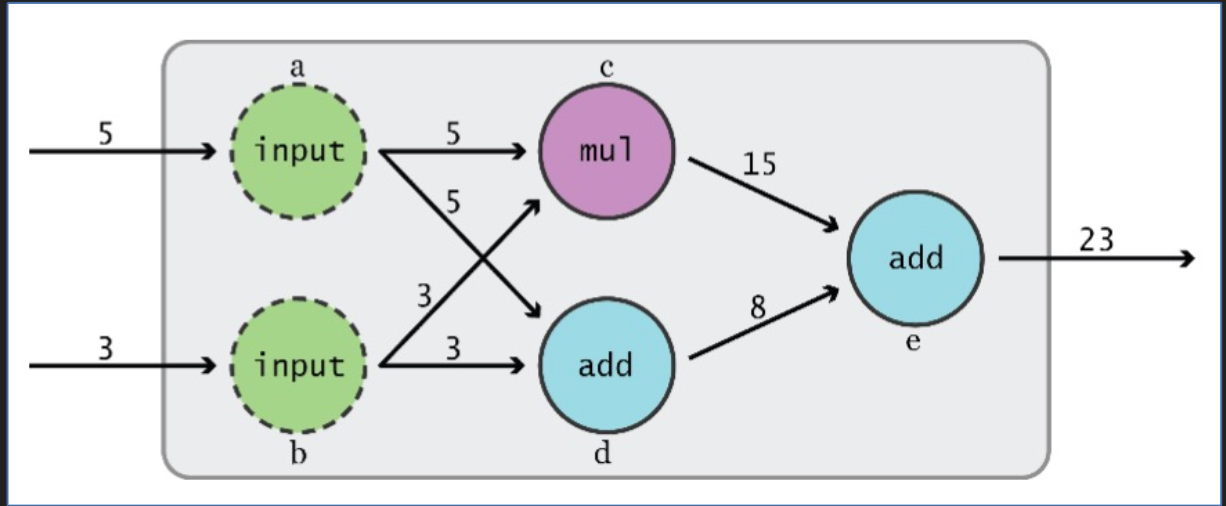 14.2.2018
INF 5860
22
[Speaker Notes: In tensorflow we are building the computational graphs we want to execute. Before we can execute and computation, we need to define our graph. 
The graphs are executed using a Session
The graph is static
Eager

Why is graph efficient:
- Machine learning libraries like tensorflow are needed to do large numerical computations efficiently.These computations are not optimised in python and need to be carried out in a well optimised language outside python.Thus, there can be a lot of overhead from switching back to Python after every computation. This overhead is especially bad if you want to run computations on GPUs or in a distributed manner, where there can be a high cost to transferring data.]
What is a TensorFlow Tensor
An n-dimensional array
0-D: A scalar
1-D: An array (vector)
2-D: A matrix
14.2.2018
INF 5860
23
Defining a tensor in TensorFlow
The main types of tensors are:
tf.Variable / tf.get_variable
tf.constant
tf.placeholder

Attributes (some of them):
Shape
dtype
name
14.2.2018
INF 5860
24
[Speaker Notes: Tf.Variable -> often use a the weight matrix
Tf.constant -> a constant
Tf.placeholder -> use for feeding traning data and labels  into the graphs]
Example of a tensors
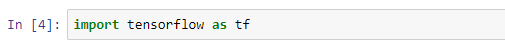 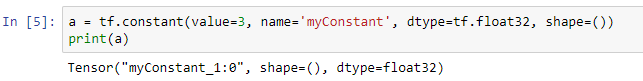 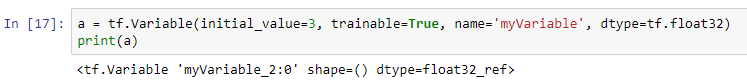 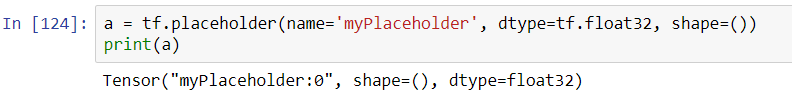 14.2.2018
INF 5860
25
Tensors need unique names
Every tensor defined within a graph needs to have a unique name
TensorFlow will automatically add an index to the name which will increment if more tensors with the “same” name gets defined.
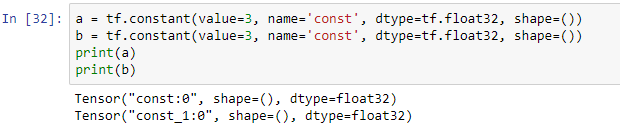 14.2.2018
INF 5860
26
Defining an Operator in TensorFlow
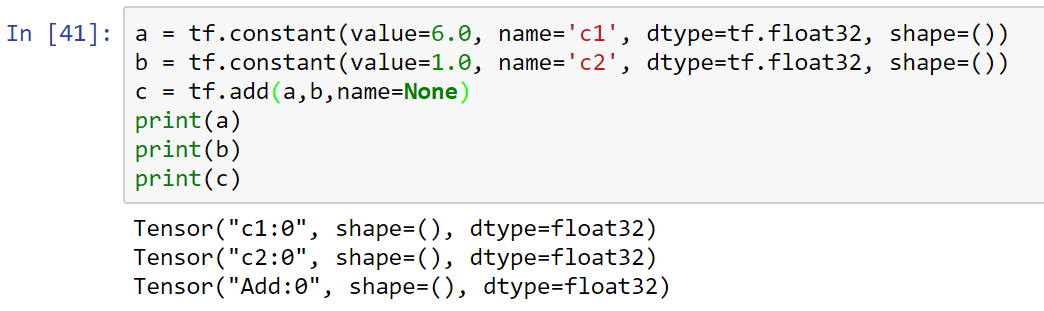 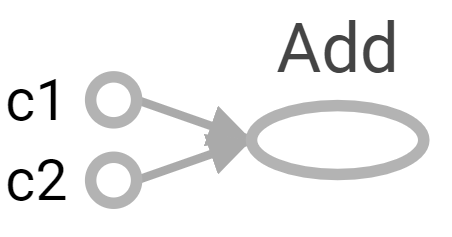 If no name is given, TensorFlow will automatically give the node a name.
14.2.2018
INF 5860
27
The graph
The TensorFlow graph is a definition, not any computation.
The computational graph is a series of TensorFlow operations arranged into a graph. The graph is composed of two types of objects:
Operation: Nodes in the graph
Tensors: The edges in the graph
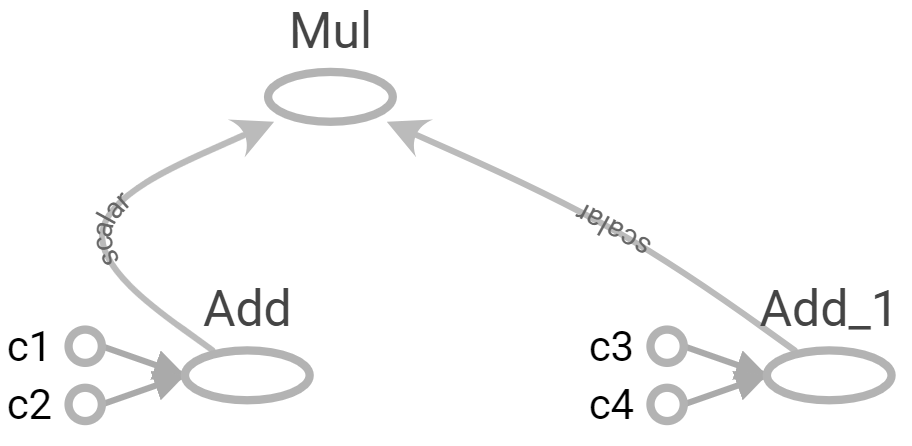 14.2.2018
INF 5860
28
The graph
Operation (“ops”): Nodes in the graph
Tensors: The edges in the graph
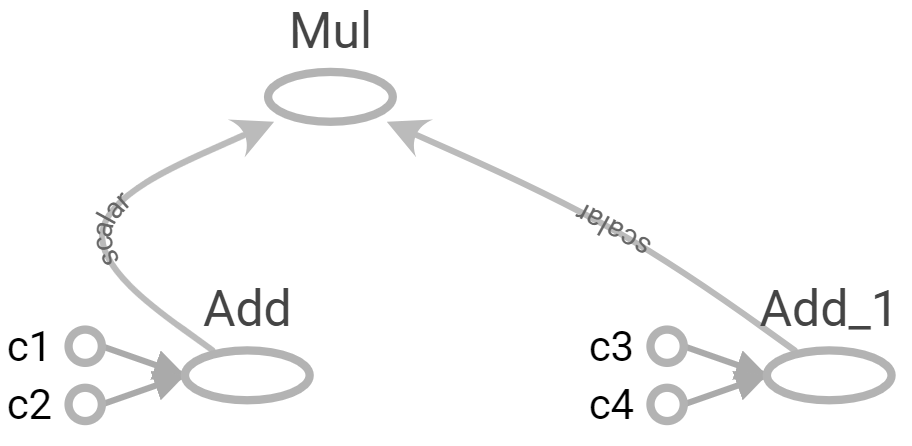 Tensors
Tensors
Operations
14.2.2018
INF 5860
29
The graph
The tf.Graph holds two types of information:
Graph structure
Graph collection: Meta data

Examples of Meta data
Global variables
Trainable variable
Regularization loss
Moving average variables
Summaries
14.2.2018
INF 5860
30
Multiple graphs
It is possible to create multiple graph, but we don’t do it!
Each graph will require it’s own session

To pass data between the graphs, we need to pass them through Python/NumPy

Working with one graph is easier, and its better to have disconnected subgraphs.
14.2.2018
INF 5860
31
Progress
Deep learning frameworks
TensorFlow 
TensorFlow graphs
TensorFlow session
TensorFlow constants
TensorFlow variables
TensorFlow feeding data to the graph
Tensorboard
TensorFlow Save/restore models
TensorFlow example
14.2.2018
INF 5860
32
Executing the tf.Graph: tf.Session
We have seen that variables and constants are handles to elements in the computational graph only. 

We execute the graph using a tf.Session
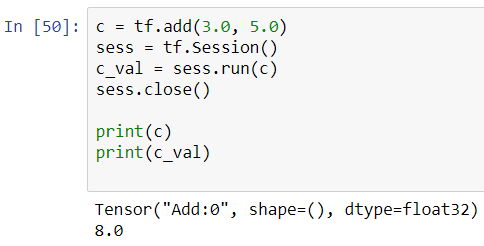 14.2.2018
INF 5860
33
Two ways to use tf.Session
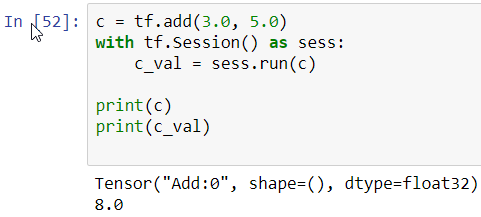 14.2.2018
INF 5860
34
tf.Session
When a tf.Session is created, the required resources are allocated.
The tf.Session object can be configured:
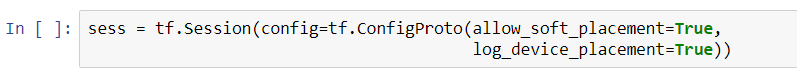 14.2.2018
INF 5860
35
Run parts of the graph only
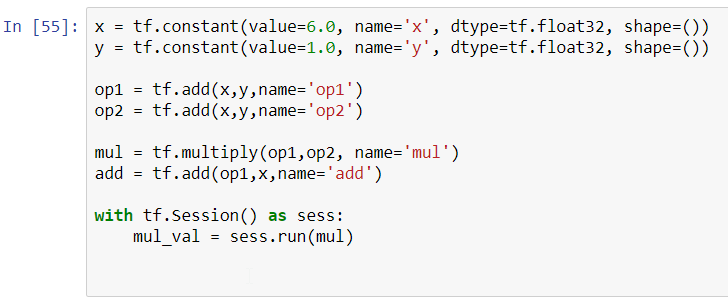 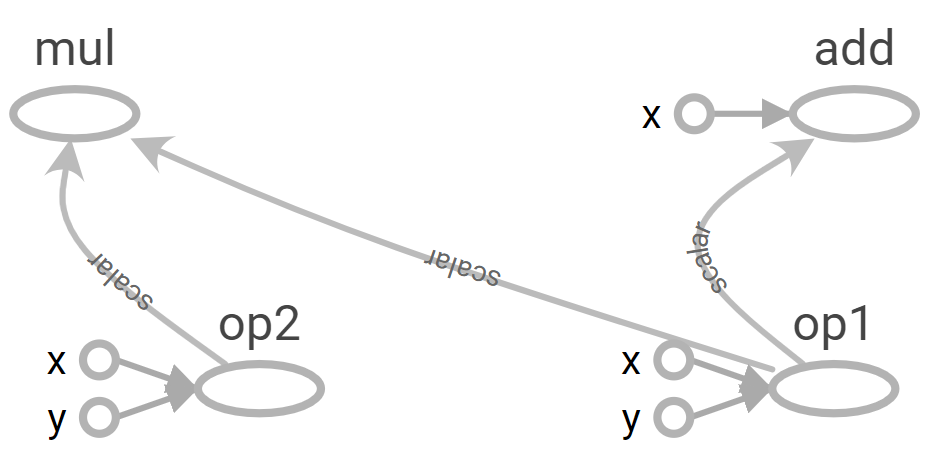 14.2.2018
INF 5860
36
Run the whole graph
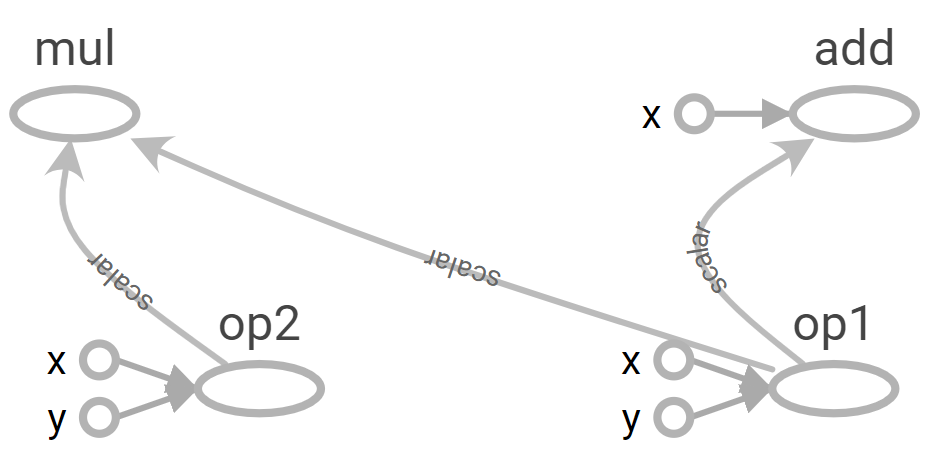 14.2.2018
INF 5860
37
Why graphs
Save computation, run subgraphs that lead to the values you want to fetch only
Break computation into small, differential pieces to facilitate auto-differentiation
Facilitate distributed computation, spread the work across multiple CPUs, GPUs, TPUs, or other devices
14.2.2018
INF 5860
38
Progress
Deep learning frameworks
TensorFlow 
TensorFlow graphs
TensorFlow session
TensorFlow constants
TensorFlow variables
TensorFlow feeding data to the graph
Tensorboard
TensorFlow Save/restore models
TensorFlow example
14.2.2018
INF 5860
39
tf.constant
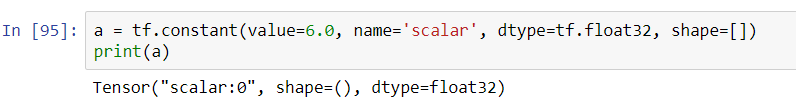 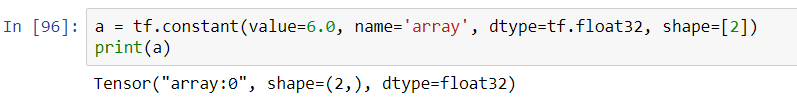 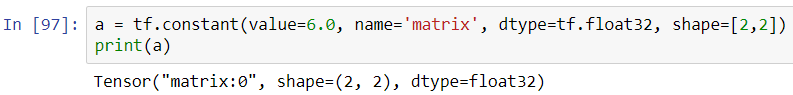 14.2.2018
INF 5860
40
Useful constants
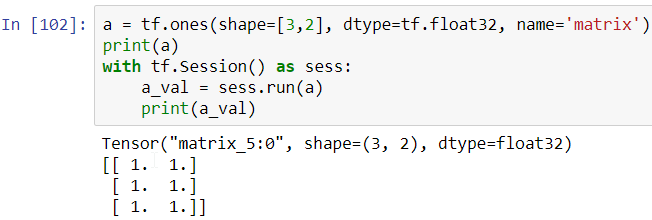 14.2.2018
INF 5860
41
Constants as sequences
14.2.2018
INF 5860
42
Randomly Generated Constants
tf.set_random_seed(seed)
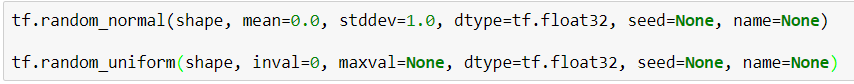 14.2.2018
INF 5860
43
Operations
14.2.2018
INF 5860
44
Arithmetic Operations
14.2.2018
INF 5860
45
TensorFlow Data Types
14.2.2018
INF 5860
46
What is wrong with constants?
Constants are constants and not good for e.g. being a weight matrix
The data contained in constants are stored in the TensorFlow graph definition.
14.2.2018
INF 5860
47
Constants: The values can be stored in the TensorFlow graph definition
14.2.2018
INF 5860
48
Constants: The values can be stored in the TensorFlow graph definition
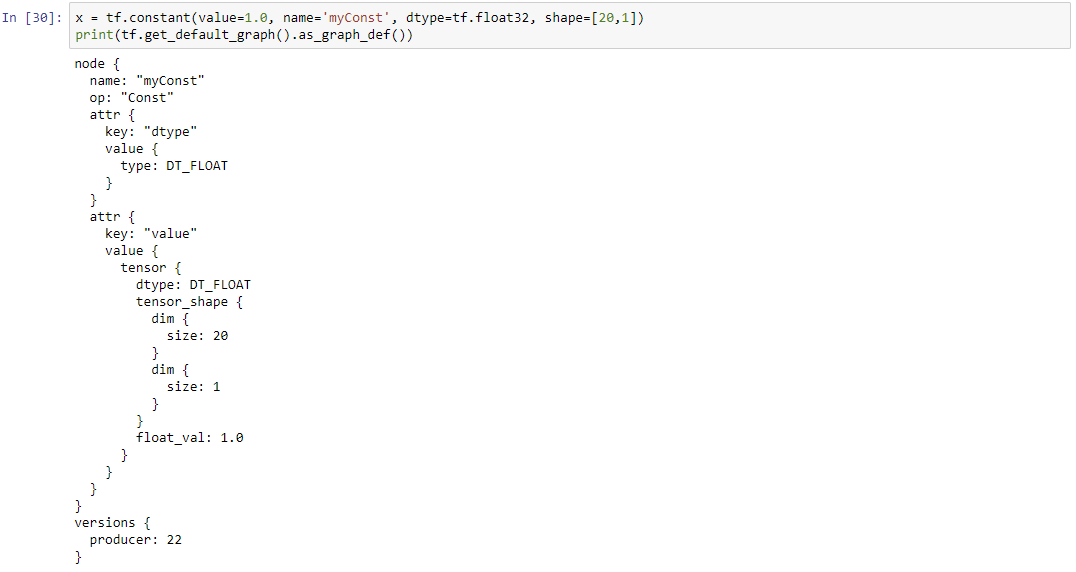 14.2.2018
INF 5860
49
Progress
Deep learning frameworks
TensorFlow 
TensorFlow graphs
TensorFlow session
TensorFlow constants
Tensorflow variables
TensorFlow feeding data to the graph
Tensorboard
TensorFlow Save/restore models
TensorFlow example
14.2.2018
INF 5860
50
Variables
Operation vs Classes
tf.constant is written with lowercase and is an operation (op)
tf.Variable is written with uppercase and is a class
The tf.Variable class have many operations (ops)
14.2.2018
INF 5860
51
Creating variables
We can define variables two ways:
preferred
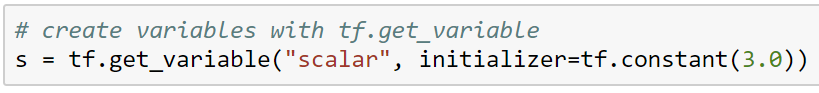 14.2.2018
INF 5860
52
Initializing variables
The variables to be used in the graph have to be either:
Initialized
Restored
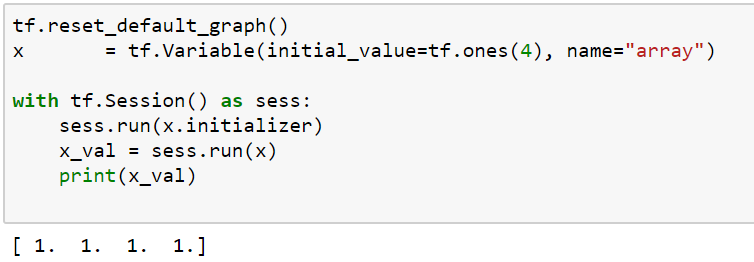 14.2.2018
INF 5860
53
If variables are not initialized
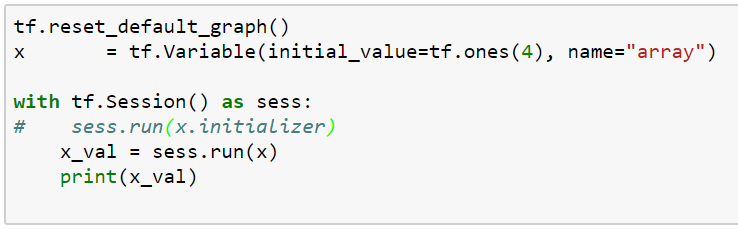 14.2.2018
INF 5860
54
Initializing all or some variables
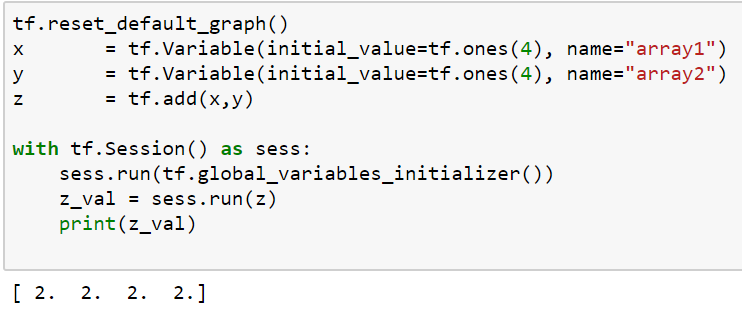 14.2.2018
INF 5860
55
tf.Variable.assign()
The assign operator is handy if you want to update the values in a variable
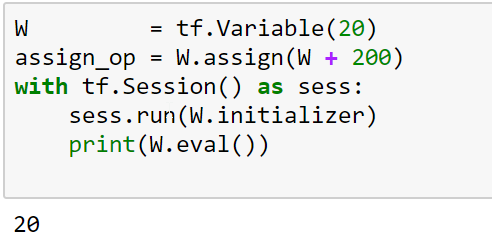 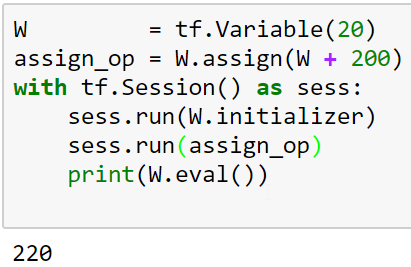 14.2.2018
INF 5860
56
tf.get_variable()
Why is tf.get_variable preferred over tf.Variable?
tf.get_variable makes reusing (sharing) variables easy
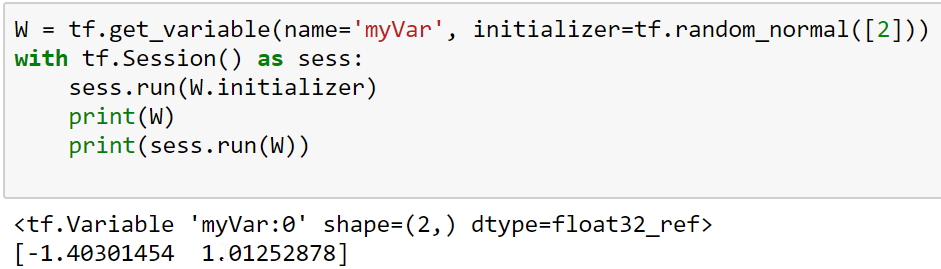 14.2.2018
INF 5860
57
tf.variable_scope()
tf.variable_scope is used to give a specific prefix to variables names, it is analogous to directory structure.
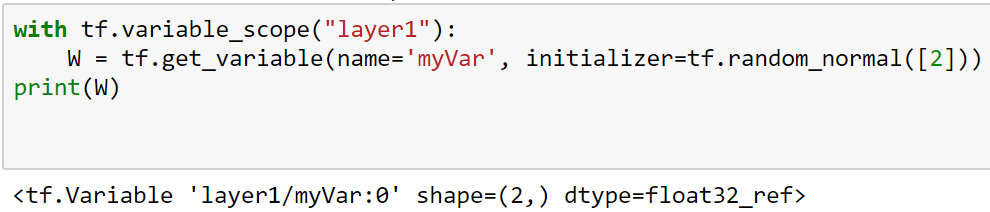 14.2.2018
INF 5860
58
Reusing variables
If we try to define two variables with the same name, a valueError is raised.
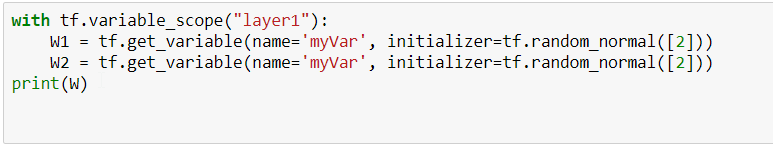 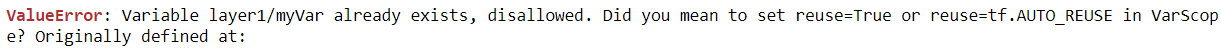 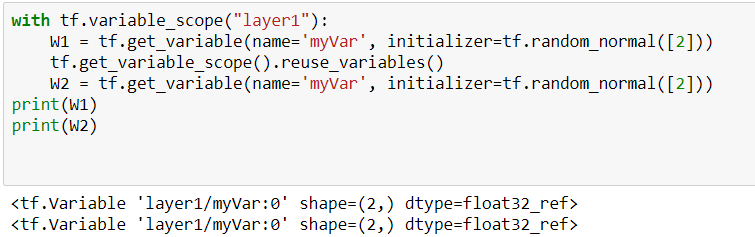 14.2.2018
INF 5860
59
Distributed computation (multiple GPU’s)
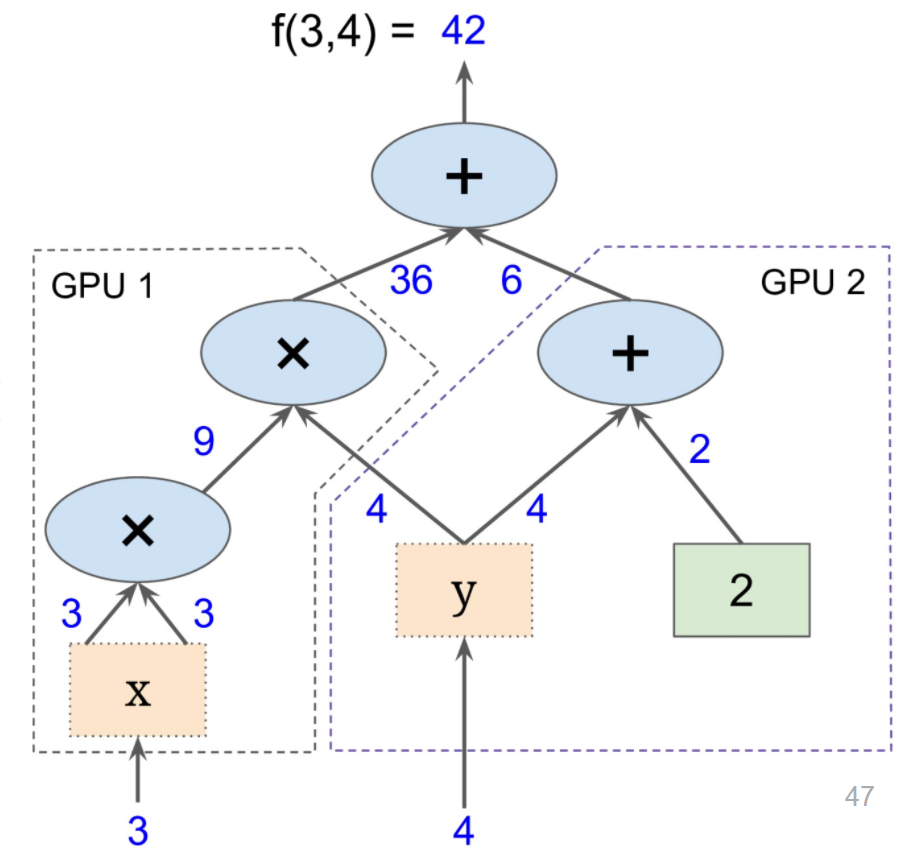 Graph from Hands-On Machine Learning with Scikit-Learn and TensorFlow
14.2.2018
INF 5860
60
Distributed Computation
tf.device() can be used to put part of the graph to the cpu or gpus
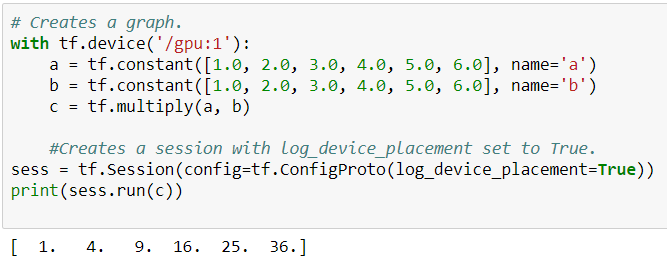 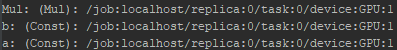 14.2.2018
INF 5860
61
[Speaker Notes: Often a good idea to do preprocessing on the CPU]
Progress
Deep learning frameworks
TensorFlow 
TensorFlow graphs
TensorFlow session
TensorFlow constants
TensorFlow variables
Tensorflow feeding data to the graph
Tensorboard
TensorFlow Save/restore models
TensorFlow example
14.2.2018
INF 5860
62
How to feed data into the graph
Often we want to feed data into the graph after it has been defined. For example during training of a neural network, we feed training data and labels into the graphs repeatedly. 

Two methods are recommended:
tf.placeholder
tf.data.Dataset (we will not go though dataset and iterators)
14.2.2018
INF 5860
63
tf.placeholder
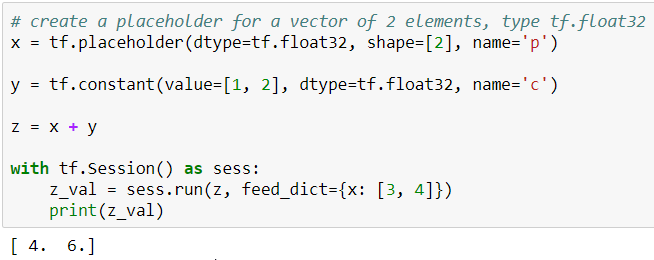 14.2.2018
INF 5860
64
Progress
Deep learning frameworks
TensorFlow 
TensorFlow graphs
TensorFlow session
TensorFlow constants
TensorFlow variables
TensorFlow feeding data to the graph
Tensorboard
TensorFlow Save/restore models
TensorFlow example
14.2.2018
INF 5860
65
Tensorboard: Visualizing graph
In terminal:
   $ tensorboard --logdir="./graphs" --port 6006

In web browser:
   http://localhost:6006/
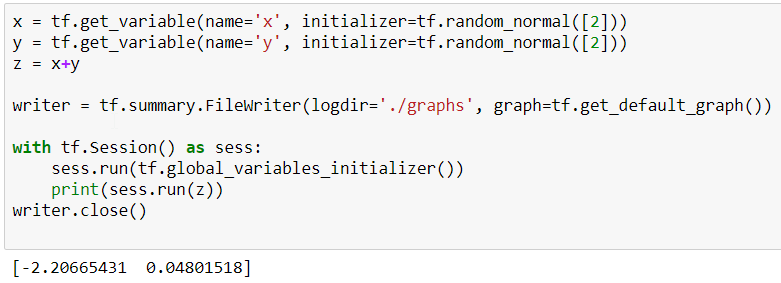 14.2.2018
INF 5860
66
14.2.2018
INF 5860
67
14.2.2018
INF 5860
68
Tensorboard: Visualizing learning
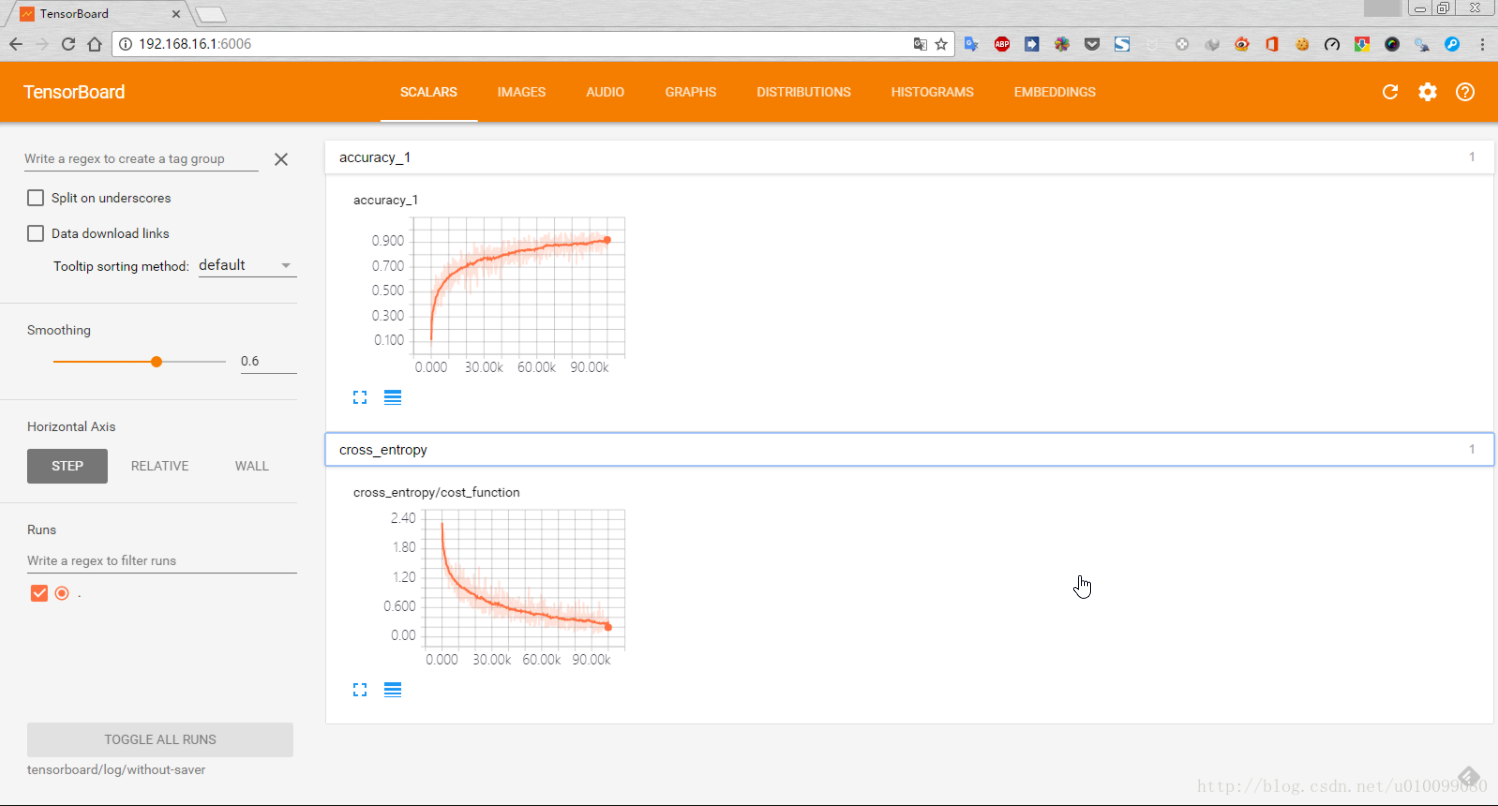 14.2.2018
INF 5860
69
Tensorboard: Visualizing learning
14.2.2018
INF 5860
70
Progress
Deep learning frameworks
TensorFlow 
TensorFlow graphs
TensorFlow session
TensorFlow constants
TensorFlow variables
TensorFlow feeding data to the graph
Tensorboard
TensorFlow Save/restore models
TensorfFow example
14.2.2018
INF 5860
71
Save/restore models
We often want to be able to save and store our models.
Unexpected power shoot down
Reuse of the already trained network weights
Sharing our work e.g. github
14.2.2018
INF 5860
72
tf.train.saver.save()
How to save our model every 1000 iteration.
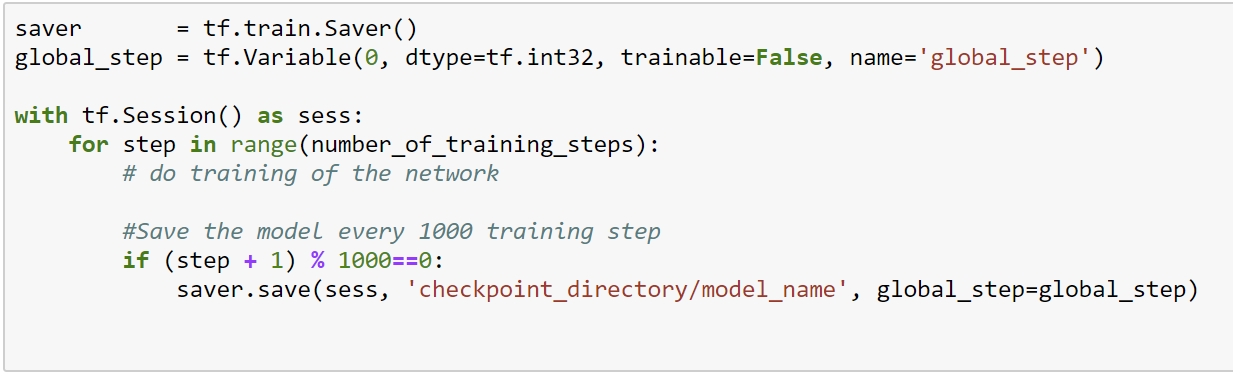 14.2.2018
INF 5860
73
tf.train.saver.restore()
How to restore a model.
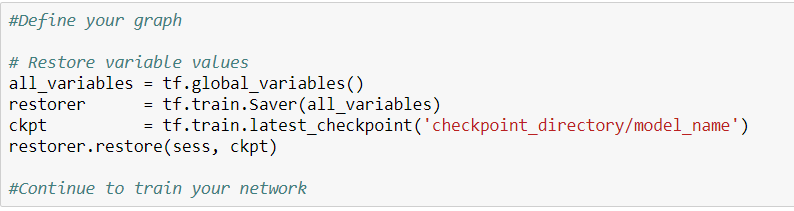 14.2.2018
INF 5860
74
Progress
Deep learning frameworks
TensorFlow 
TensorFlow graphs
TensorFlow session
TensorFlow constants
TensorFlow variables
TensorFlow feeding data to the graph
Tensorboard
TensorFlow Save/restore models
TensorFlow Cifar10 example
14.2.2018
INF 5860
75
TensorFlow example: Cifar10
Define a “dataClass”
Define a structure of the network (graph)
Define a loss function
Define an optimizer
Train the neural network
14.2.2018
INF 5860
76
Define a “dataClass”
Properties of "dataClass“:

Read in the cifar10 images
Perform preprocessing
Have a "next_training_batch" function
have a "get_test_data" function
14.2.2018
INF 5860
77
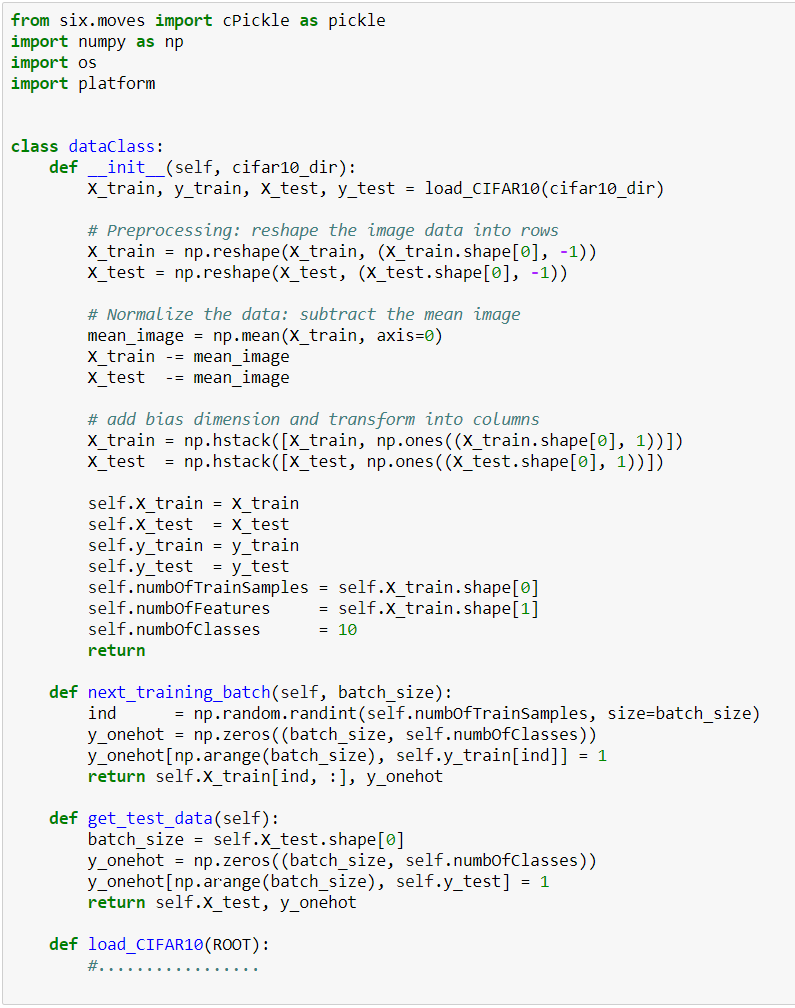 14.2.2018
INF 5860
78
Import
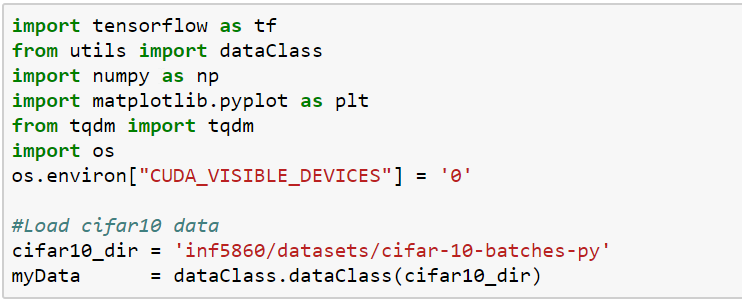 14.2.2018
INF 5860
79
Define placeholder’s
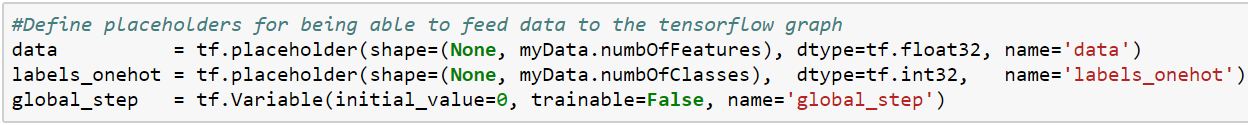 14.2.2018
INF 5860
80
Define the network structure (graph)
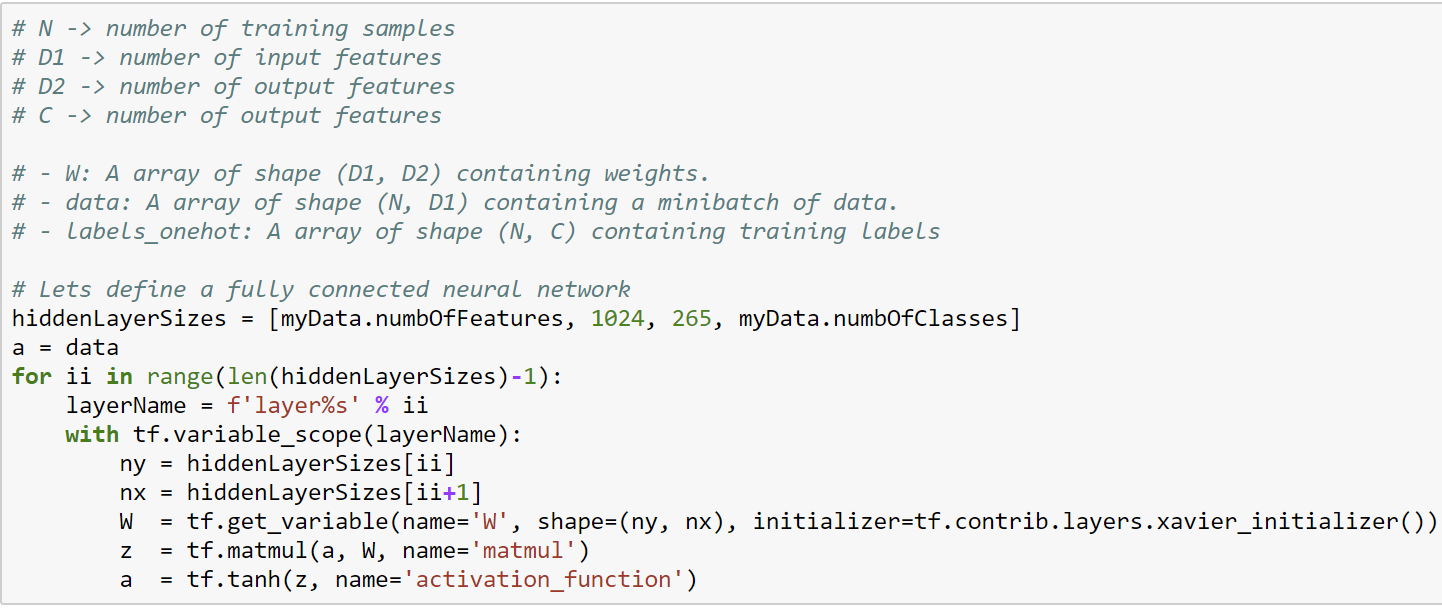 14.2.2018
INF 5860
81
Define the loss
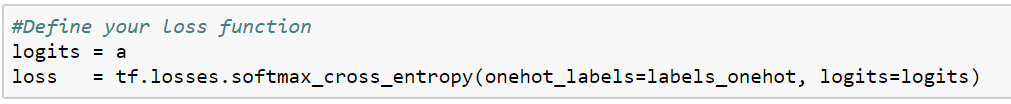 14.2.2018
INF 5860
82
Define an optimizer
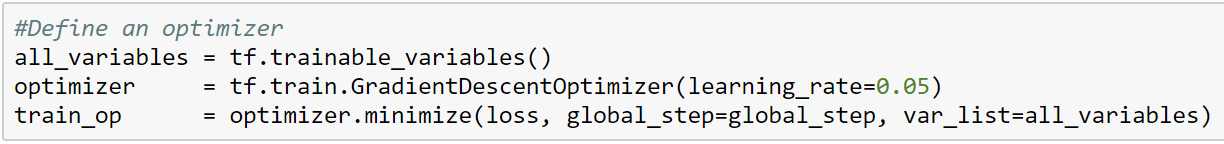 14.2.2018
INF 5860
83
Define an accuracy measure
14.2.2018
INF 5860
84
Train the network
14.2.2018
INF 5860
85
Result
14.2.2018
INF 5860
86
TensorFlow integrates well with NumPy
tf.int32 == np.int32          ⇒ True

tf.ones([2, 2], np.float32)

The output of a tf.Session.run(ops) ⇒ will be a n-D NumPy array if “ops” is a   n-D tensor

But use tf datatypes if possible
14.2.2018
INF 5860
87
Higher level of abstraction wrappers
Open source software libraries for numerical computation using data flow graphs:
High level wrappers
Kears 
TF-Slim
Tf-layers
Pretty Tensor
TFLearn
We will use TensorFlow “core” as it is the fundamental library and it is then easier to learn the higher level wrappers
14.2.2018
INF 5860
88
Next week
Convolutional neural networks
14.2.2018
INF 5860
89